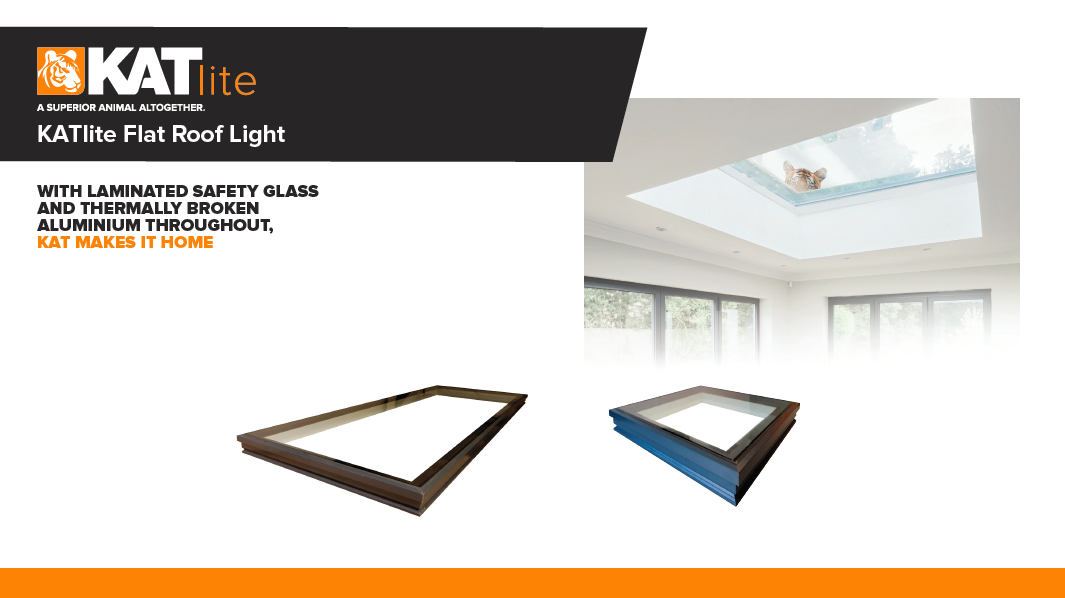 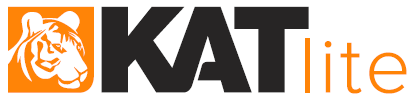 Aluminium – KATlite Flat Roof Light
Features
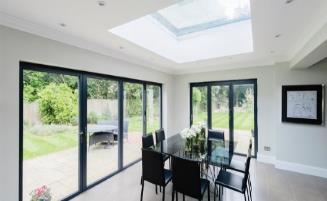 Narrow internal sightlines for a perfect finish
Excellent thermal properties 
Up to 1.5m wide and 2.5m high 
32mm clear double glazing - laminated internal pane, toughened external pane
Easy to install 
Anthracite Grey 
Suitable for flat roofs
Bespoke sizes
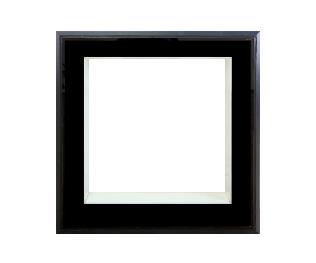 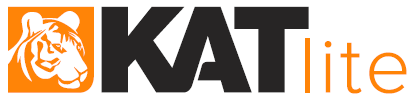 Aluminium – KATlite Flat Roof Light
Section detail
Anthracite Grey frame colour
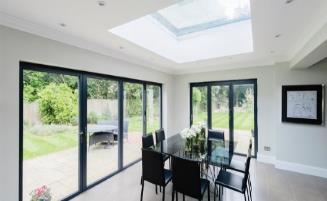 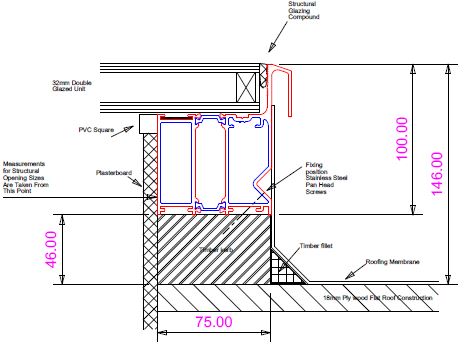 RAL 7016
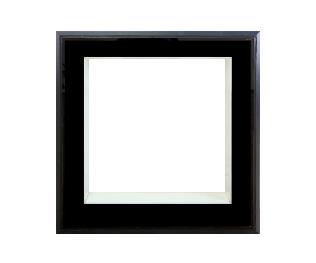 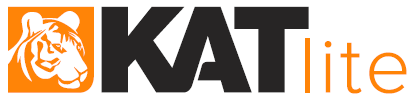 Aluminium – KATlite Flat Roof Light
Size limitations
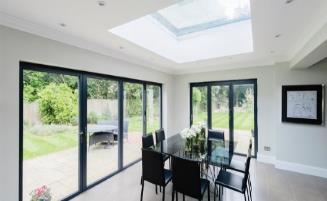 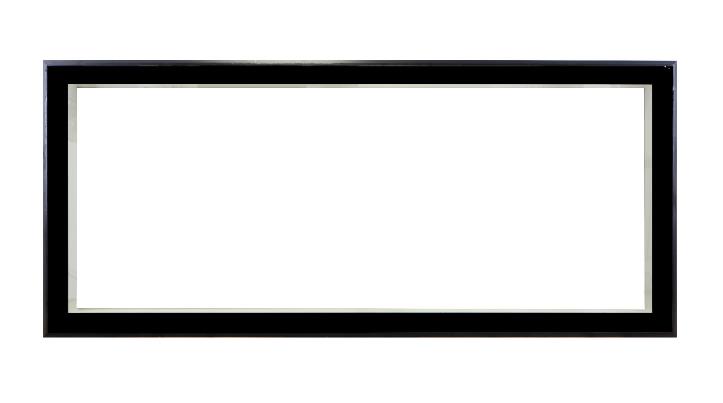 Up to 2.5m wide
Up to 1.5m wide
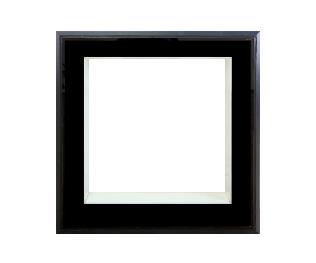 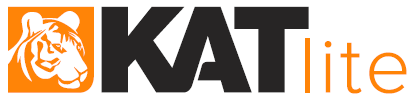 Aluminium – KATlite Flat Roof Light
Summary
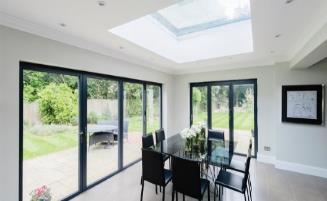 Narrow internal sightlines for a perfect finish
Excellent thermal properties 
Up to 1.5m wide and 2.5m high 
32mm clear double glazing - laminated internal pane, toughened external pane
Easy to install 
Anthracite Grey 
Suitable for flat roofs
Bespoke sizes
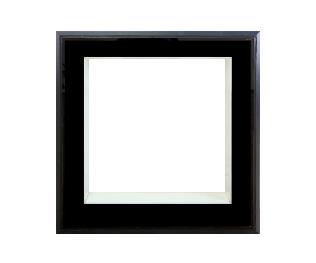 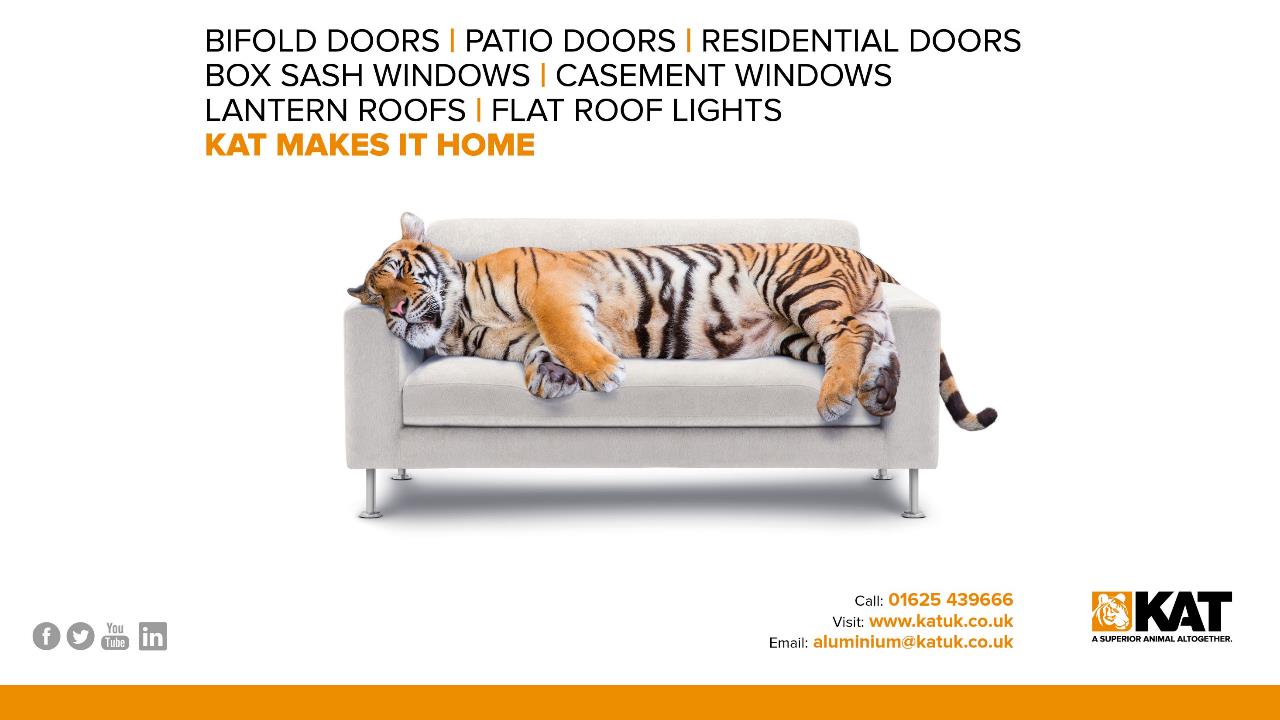